Teachers´ unions, governments and education reform in Latin America and the Caribbean: Conditions to Dialogue






Mariano Palamidessi and Martín Legarralde
September 2006
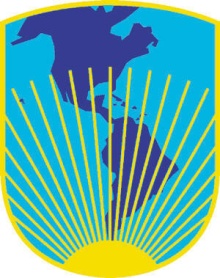 IADB - Regional Policy Dialogue – Education Network
Governments, teachers and reform processes
The reform processes diversified the educational scenario in the countries of the region. 

New actors have joined the educational political arena.

The mobilization and blocking capacity of the unions continue to be a very significant factor. 

The unions have raised strong discrepancies and –in many cases- strong resistance to the sector’s modernization policies.
Governments, teachers and reform processes
How to establish dialogue and build consensus with teachers’ unions about quality improvement policies?
Teachers’ Unions in Latin America and the Caribbean
Teachers’ organizations around the region have miscellaneous characteristics: 

Coexistence of several non integrated organizations (Honduras, Nicaragua, Guatemala, El Salvador, Uruguay or Puerto Rico), 

Union Confederations (Argentina, Brasil or Colombia),

Practically only one national union or association (Chile, Perú, Bahamas).
Teachers’ Unions in Latin America and the Caribbean
Organizations in transition from a corporate model to professional positions with agendas that combine labor and professional demands.

Organizations attempting to consolidate themselves as legitimate teachers’ representatives in countries that have undergone long periods of political violence and where freedom of association in labor unions is limited. 

Organizations with a long tradition of professional associations that process their requests in an institutionalized dialogue matrix.
The core of conflicts between unions and governments
CONFLICTS DURING THE NINETIES

Salary levels and working conditions,

Opposition to the decentralization and privatization processes, 

Rejection to the  “unconsulted” characteristic of the reforms, 

Resistance to changes to the teachers’ work regulations and to the evaluation systems.
The core of conflicts between unions and governments
RECENT CONFLICTS 

Increasing demands related to salary, benefits and labor conditions. 

Between 2003 and 2006, 60% of strikes and protests were related to salary and labor demands.

Only 23% of conflicts were related to educational policy orientations.
Dialogues and agreement: four national experiencies
Chile

   Jamaica

   Mexico

   Dominican Republic
Dialogues and agreement: four national experiencies
KEY ELEMENTS 

Existence of basic economic and political conditions for dialogue. 

Creation of institutionalized dialogue spaces about basis, orientations and reform tools. 

Government representatives with political and technical capacities to lead, harmonize interests and confront changing conditions.
Dialogues and agreement: four national experiencies
KEY ELEMENTS 

The reforms managed to advance in incremental dynamics that included negotiations and agreements. 

Union organizations coordinated at national level are key actors in the governance of change.

Institutionalization of permanent spaces for technical dialogue. 

The governments generated new political instances for negotiation in moments of crisis.
Ideas to foster dialogue and cooperation
THE NEW CONTEXT 

Conditions for dialogue between teachers’ unions and governments have changed.  

The process of economic growth is reactivating union demands for salary improvements in almost all countries in the region.

Conflict subjects or issues subordinated or postponed in the official agendas are raised again.
Ideas to foster dialogue and cooperation
THE NEW CONTEXT 

Several countries have undertaken revision processes of frameworks and outlines of the reforms of the 90s. 

New education agendas are more  heterogeneous. 

Managements have at their disposal a much richer political tool box than in the past.
Ideas to foster dialogue and cooperation
THE NEW CONTEXT 

	How to stimulate dialogue and keep agreements in the long term? 

	How to promote higher levels of commitment and participation of teachers and their organizations?
Ideas to foster dialogue and cooperation
I 

	Improve quality of institutional frameworks for dialogue
Ideas to foster dialogue and cooperation
II 

	Strengthen public administration capacities
Ideas to foster dialogue and cooperation
III 

	Rethink teachers’ unions and teachers’ role in reforms
Ideas to foster dialogue and cooperation
IV 

Link the professionalization agenda with working conditions improvement
Ideas to foster dialogue and cooperation
V 

	Recreate locally the education quality speech
Thank you very much!





mpalamidessi@udesa.edu.ar